Bath Set & Accessories Collection
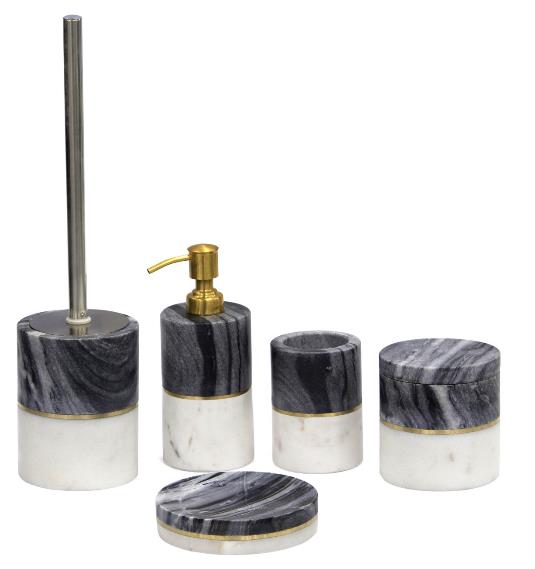 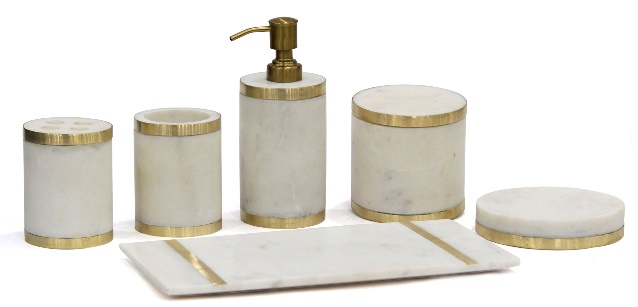 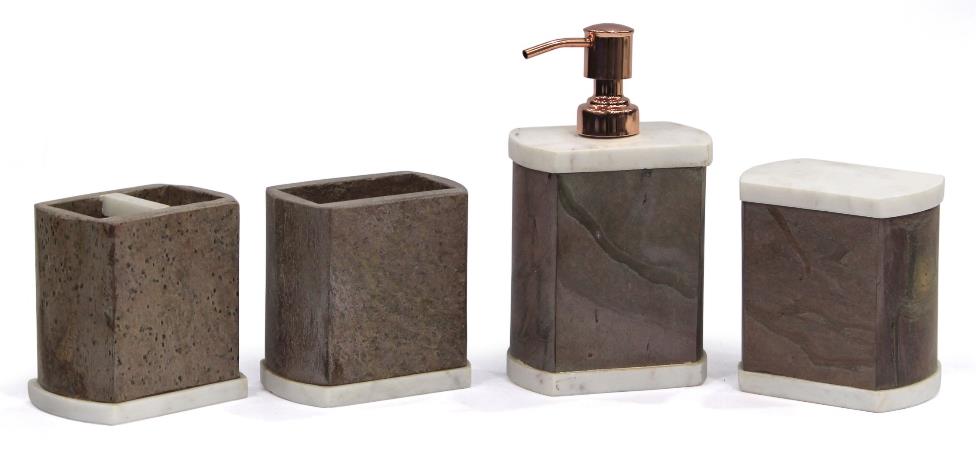 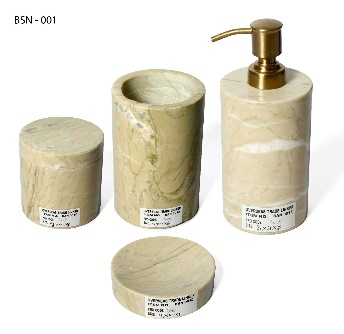 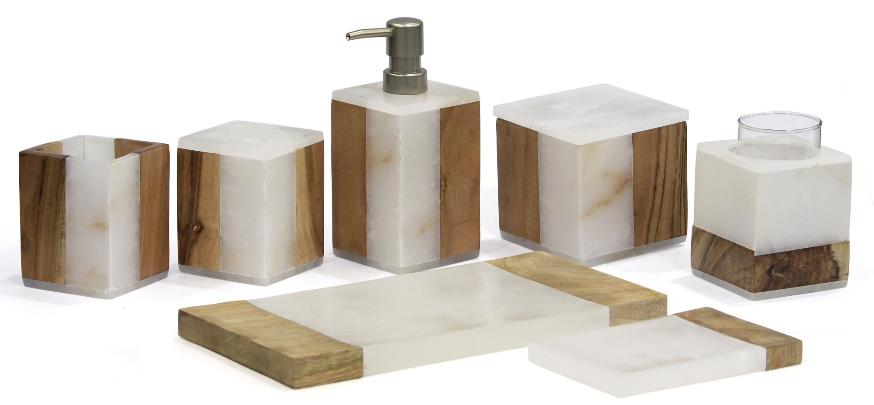 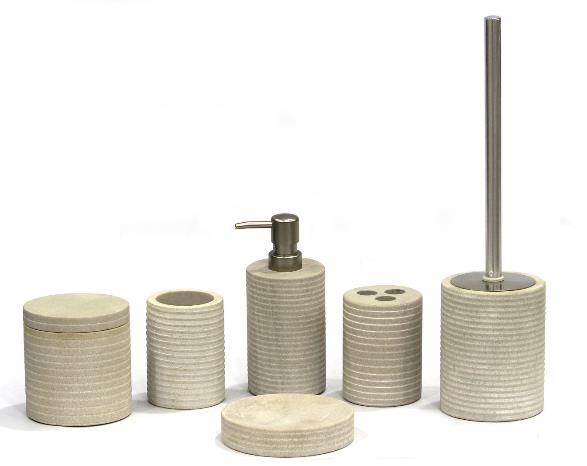 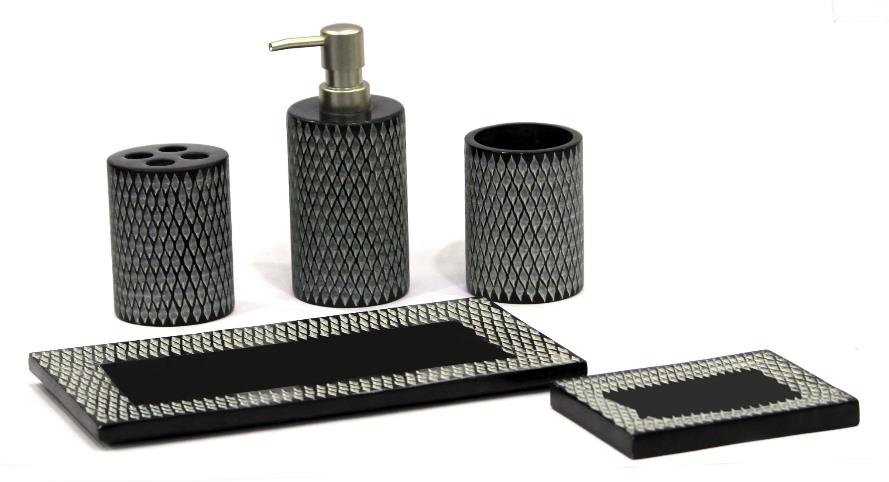 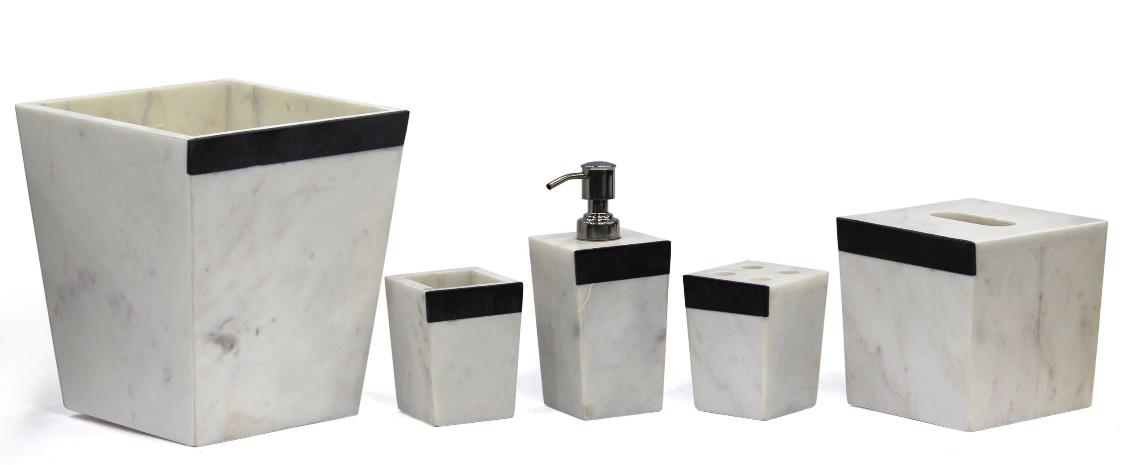 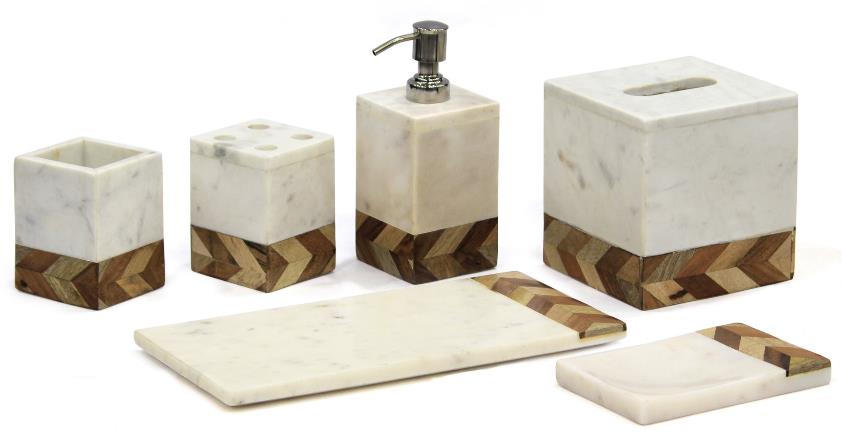 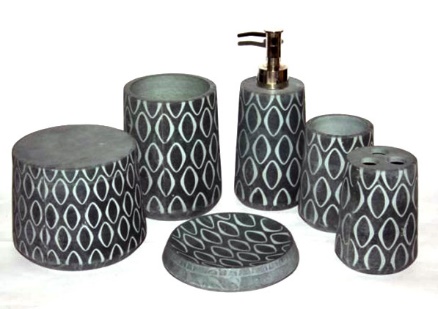 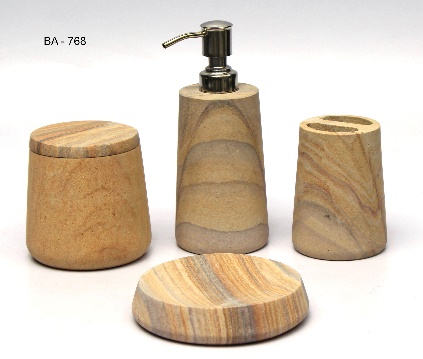 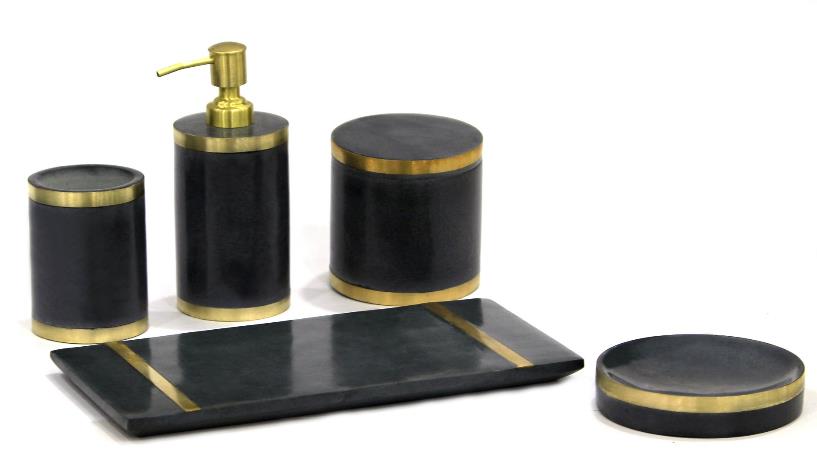 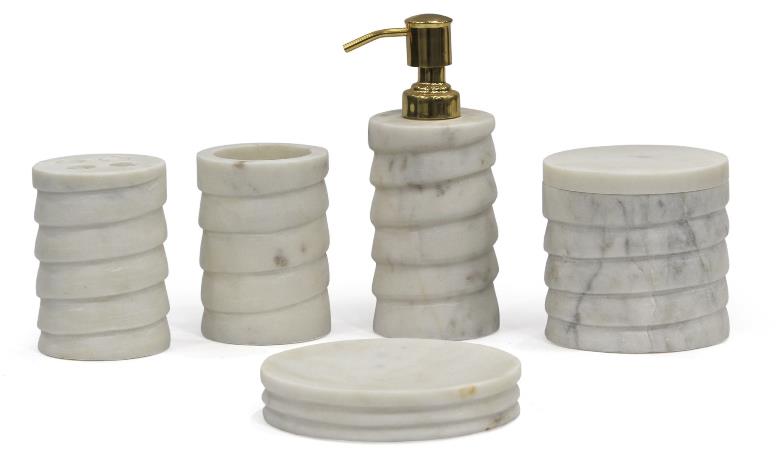 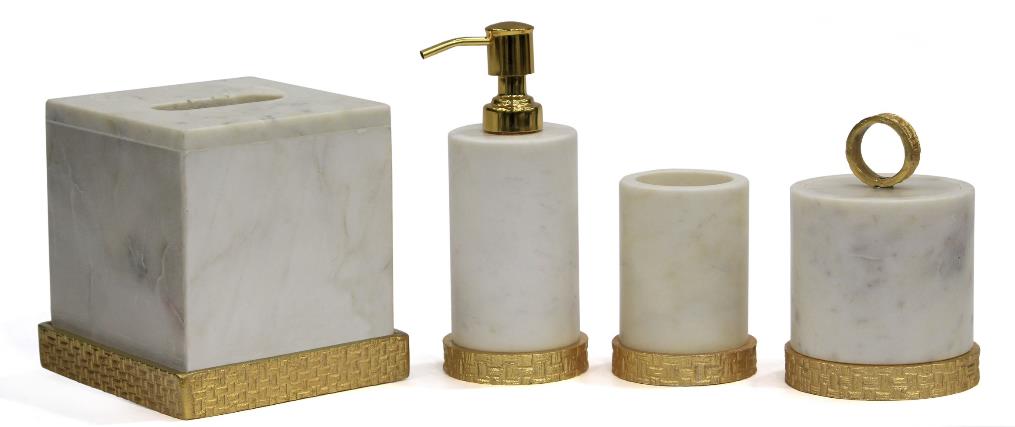 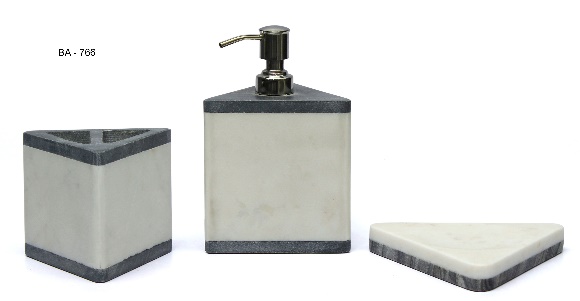 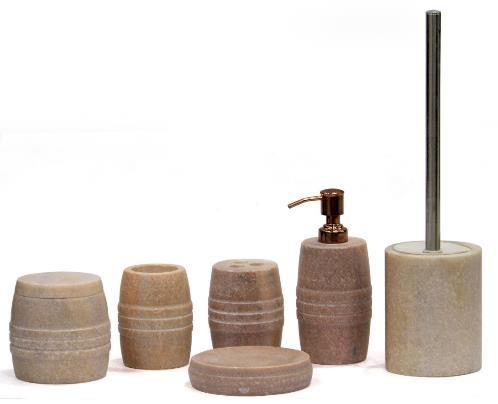 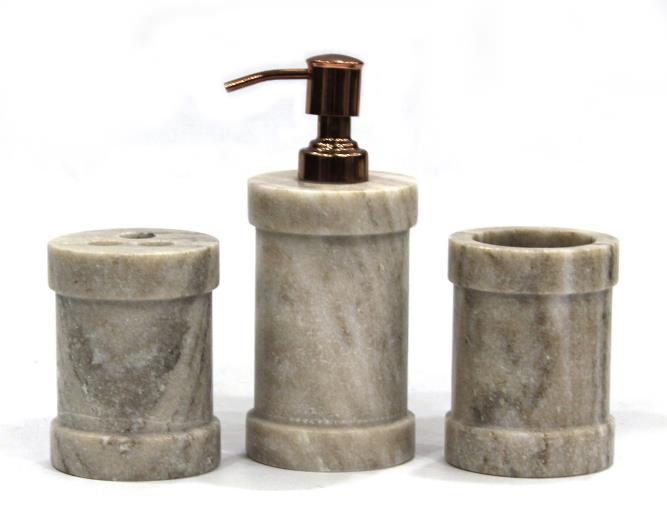 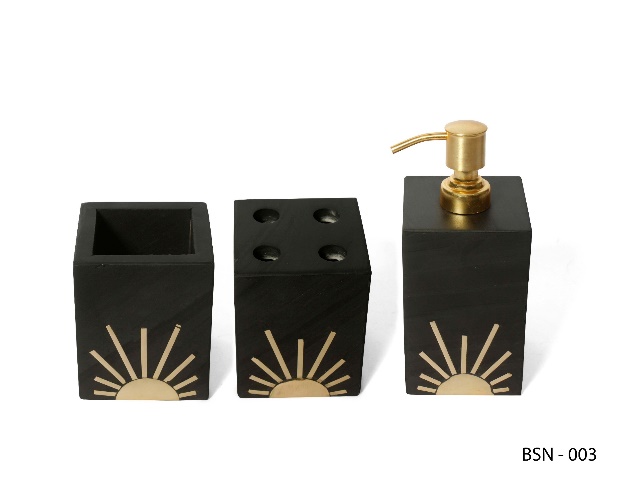 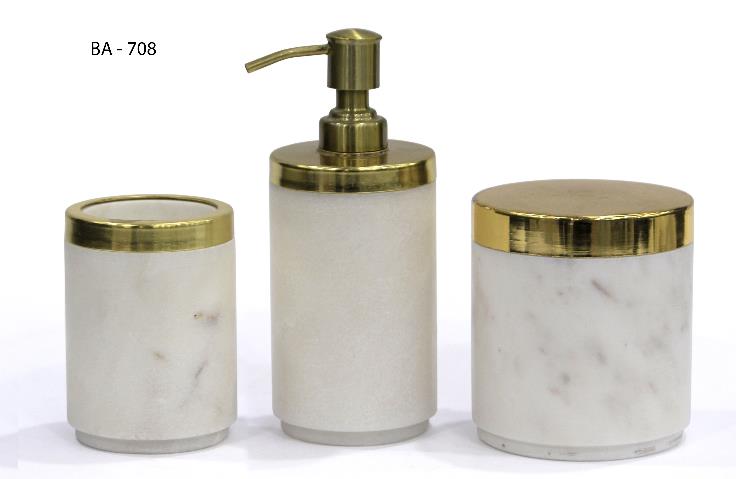 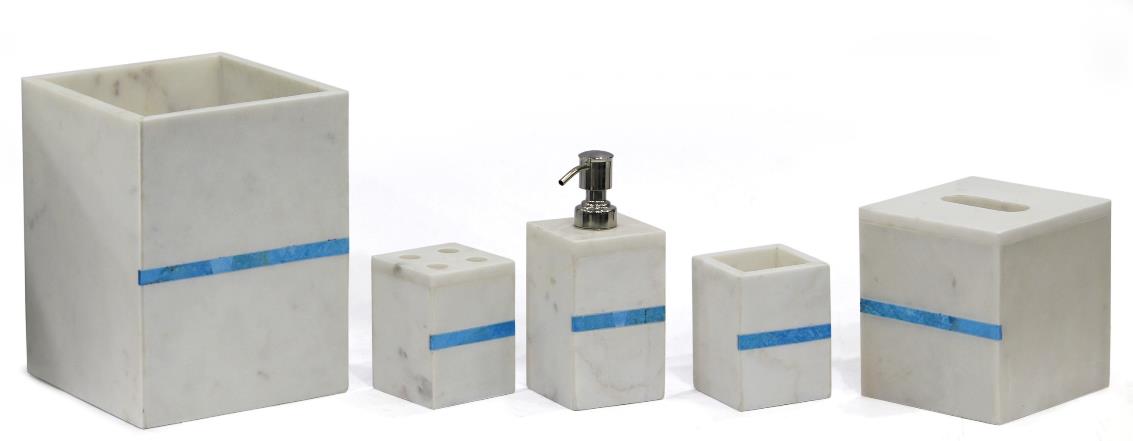 Bath Set & Accessories Collection
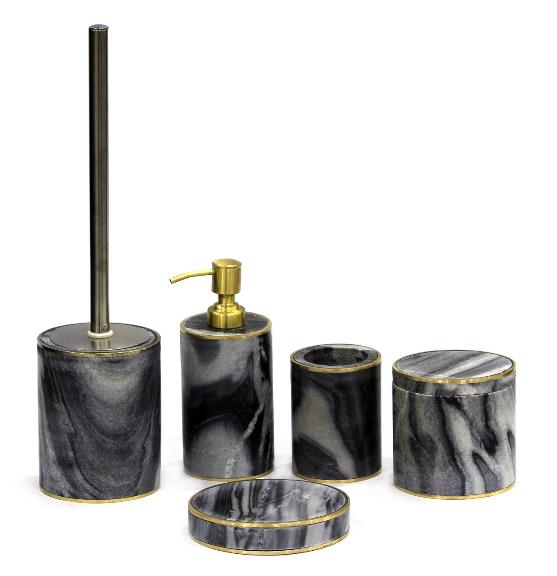 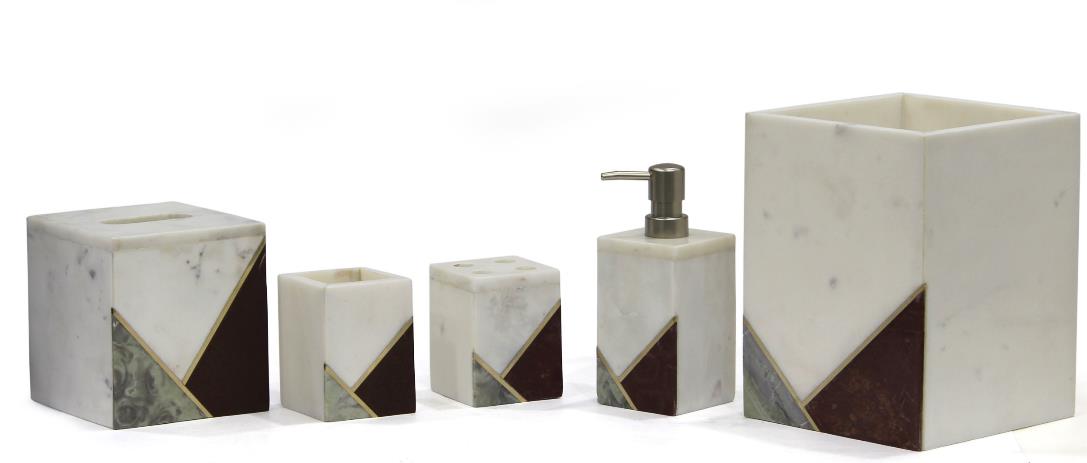 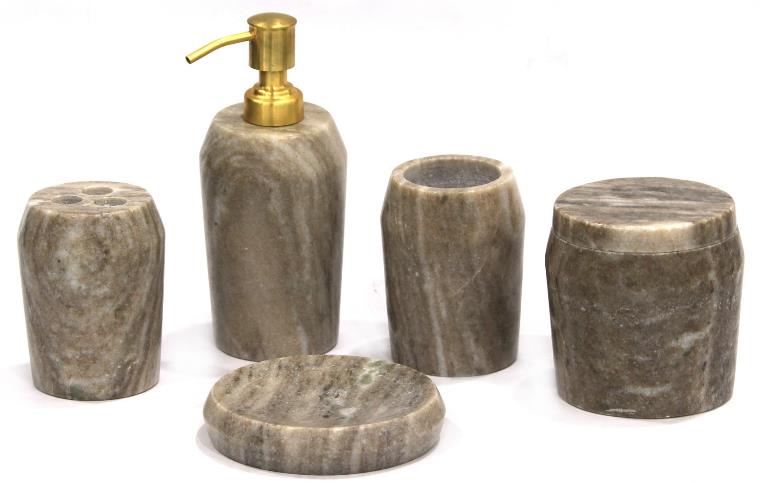 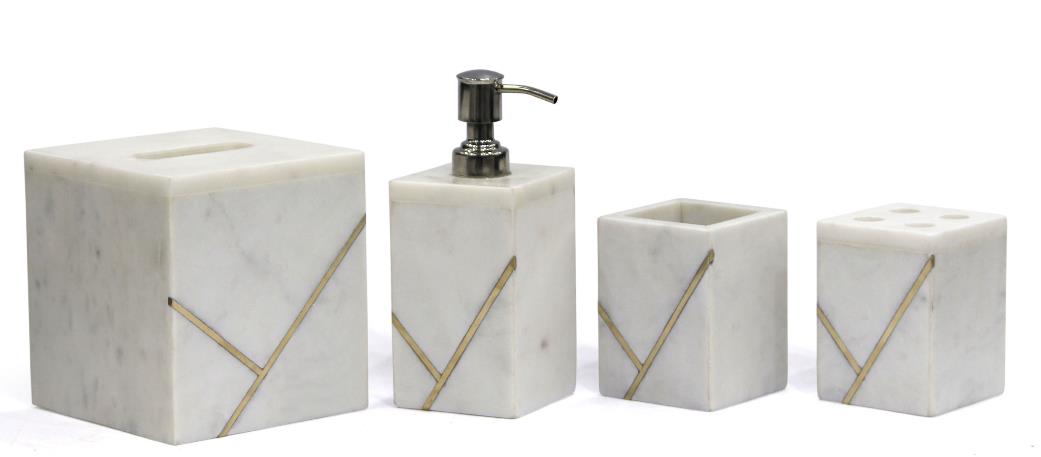 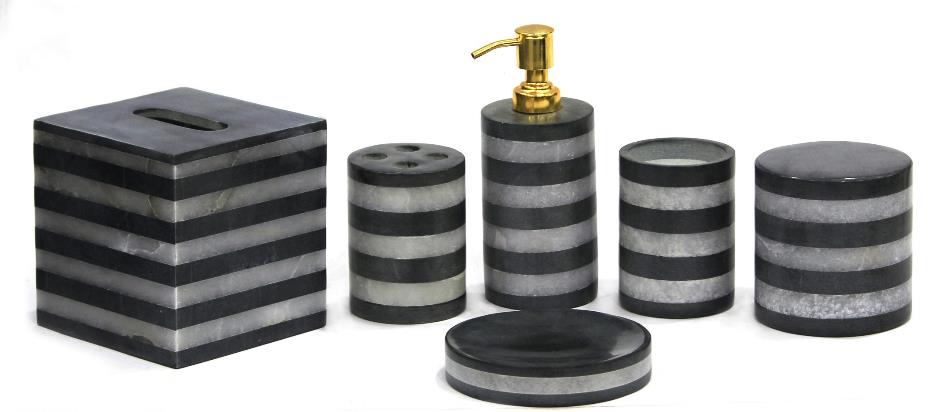 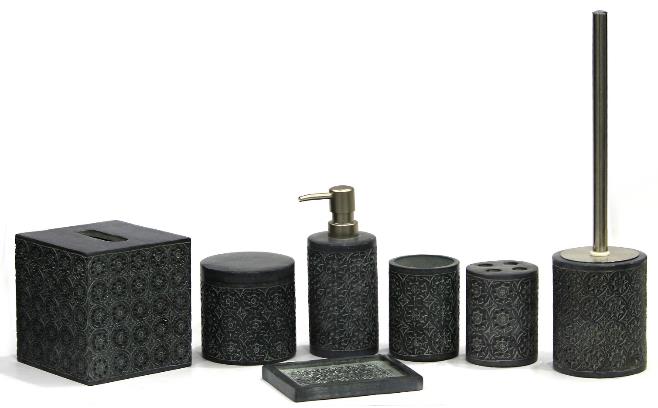 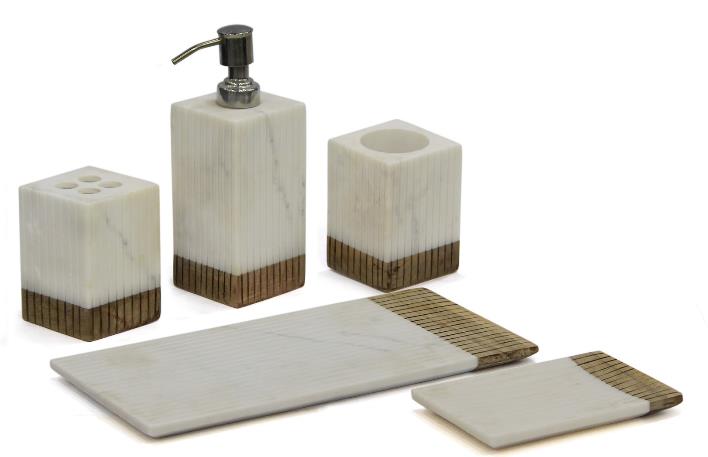 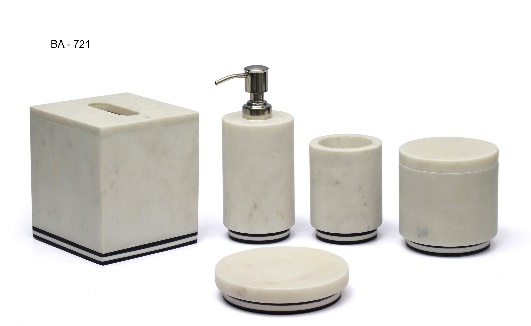 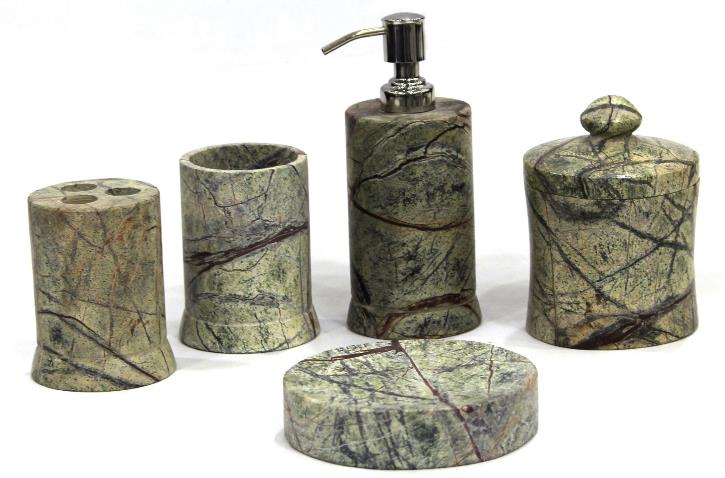 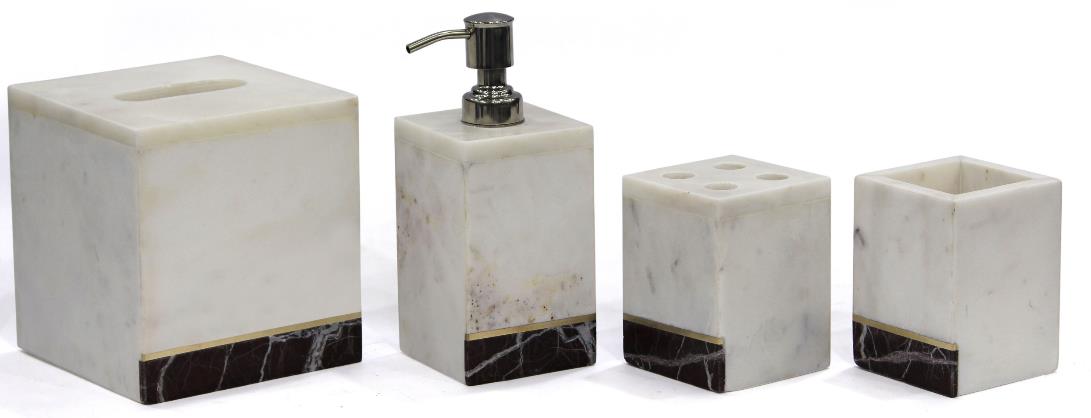 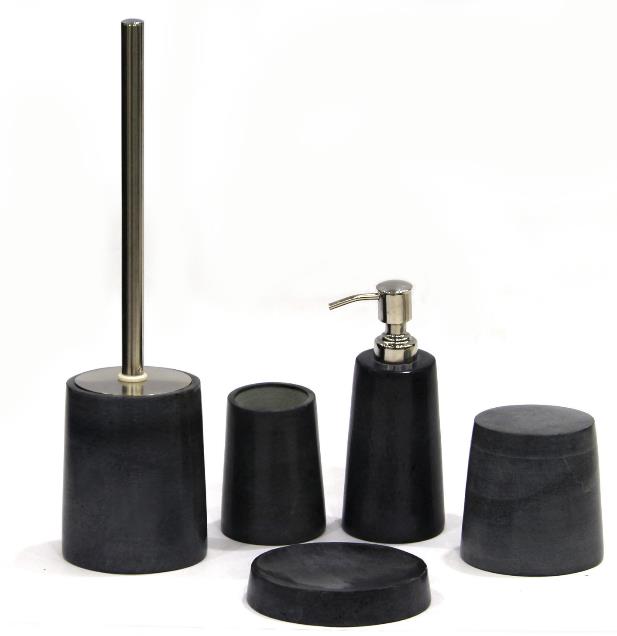 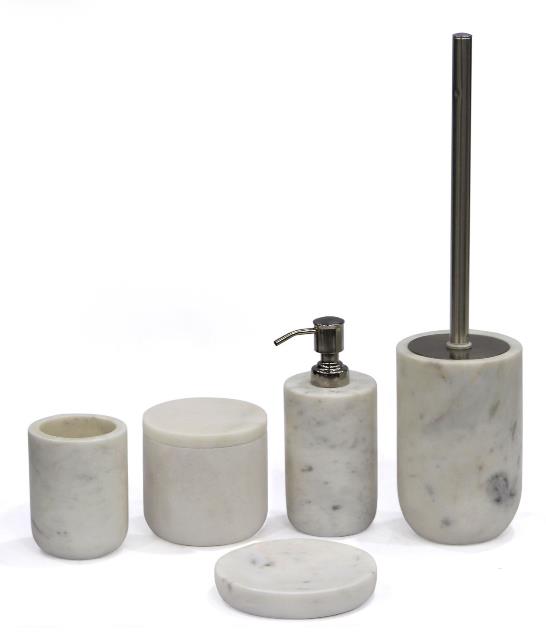 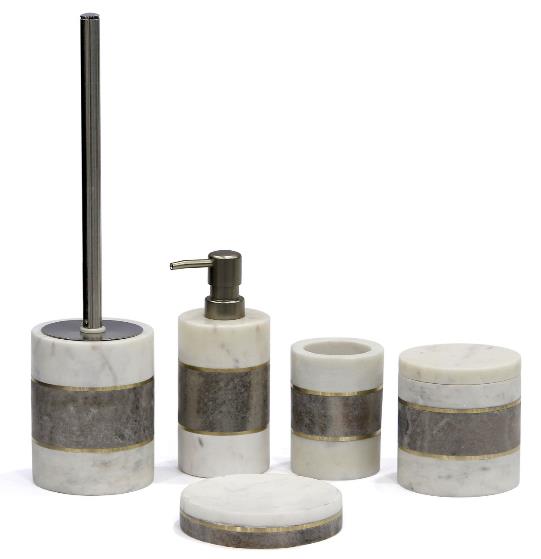 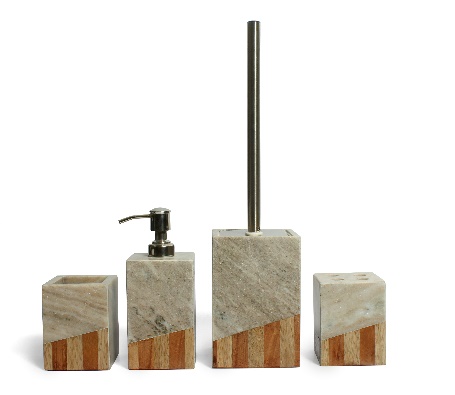 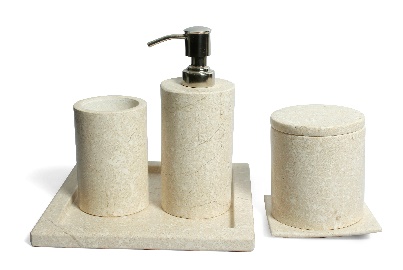 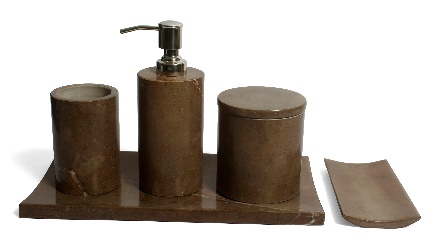 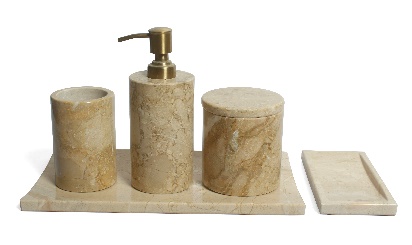 New Arrivals